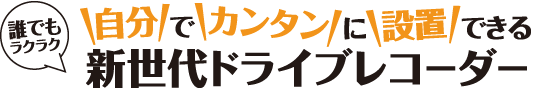 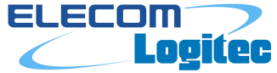 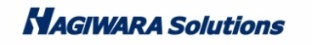 社用車にできること。すべきこと。
社用車を『安全』＆『便利』にご利用頂くためのご提案！
● HD画質で、まさかの事故の瞬間を鮮明な映像で記録！
● 特殊フォーマットでデータを記録し、不用意な画像消去やデータ改ざんを防止！
● 日常の運転を記録する事で安全運転やエコドライブへの意識向上！
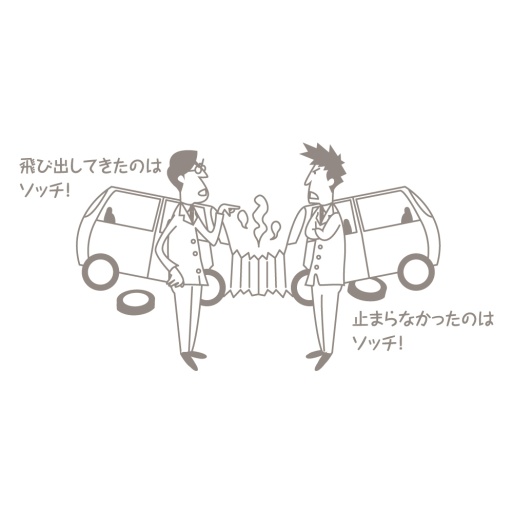 ドライブレコーダー　　まさかの車両事故の瞬間を映像で記録！
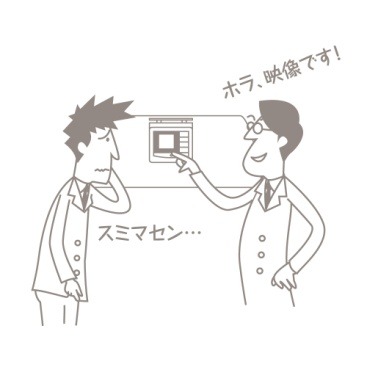 業務改善・予防対策・意識改善
相手の不注意による、もらい事故！
過失について争うよりも、
事故時の映像があれば一目瞭然です。
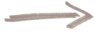 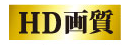 ご提供価格
**,***円
（税抜）
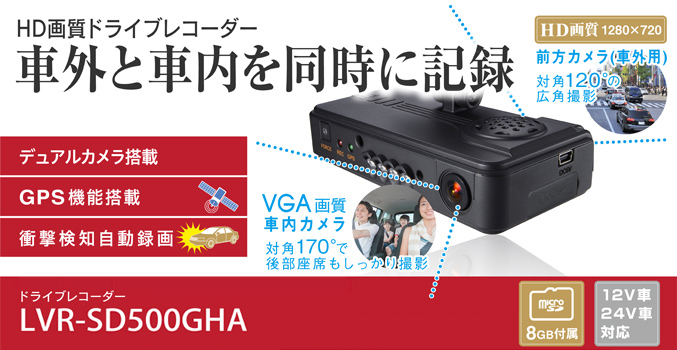 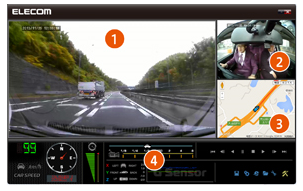 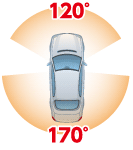 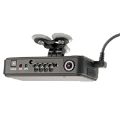 ①前方カメラの記録　②社内カメラの記録
③マップ　④走行情報など
●常時録画+Gセンサーによる衝撃検知と手動録画
●車外用と車内用の2つのカメラ&GPSを搭載
●microSDHC 8GB（約1.5時間）同梱
※出荷時設定の場合
■ 2つのカメラ（HD対応）＆GPS機能搭載モデル
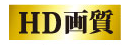 **,***円
ご提供価格
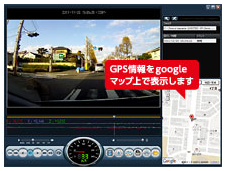 （税抜）
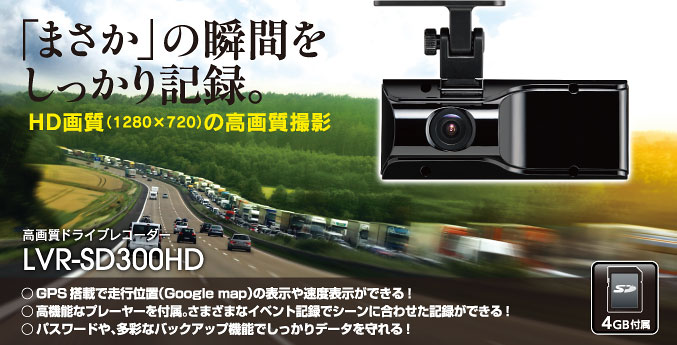 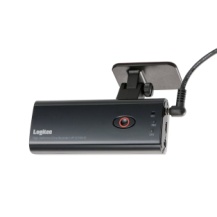 ●「常時録画」 + 「多彩なイベント検知録画」でしっかり記録
●"記録開始"のタイミングをシーンに
合わせて設定
●SDHC 4GB（約2時間）同梱
※出荷時設定の場合
■ HD高画質＆GPS機能搭載モデル
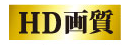 ご提供価格
**,***円
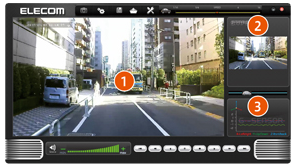 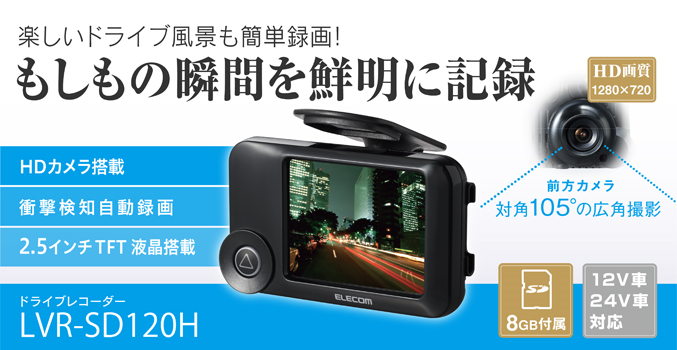 （税抜）
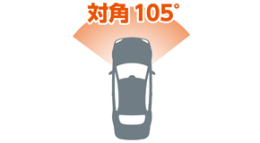 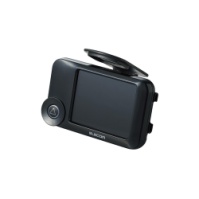 ①社外カメラの記録　②スナップショット
③Gセンサー情報
■ HD高画質＆ディスプレイ付きモデル
●常時録画+衝撃検知+手動検知で、
まさかの瞬間もしっかり録画
●SDHC 8GB（約2時間）同梱
※出荷時設定の場合
※1：事故の状況がすべて記録されるわけではありません。設置する位置や角度によって記録できる映像や
　　　 音声は異なります。
※2：裁判で証拠として採用されるかどうかは裁判所の判断であり、本製品による記録データが証拠として
　　　 採用されることを保証するものではありません。
http://www.elecom.co.jp/     　　 http://www.logitec.co.jp/
詳細はこちら
[Speaker Notes: http://www.youtube.com/watch?v=EE7hrcpK-6E&feature=player_embedded]
お問い合わせ先
ドライブレコーダー　　製品比較表
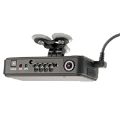 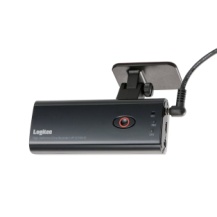 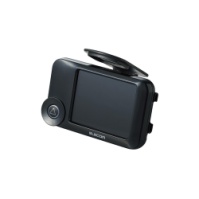 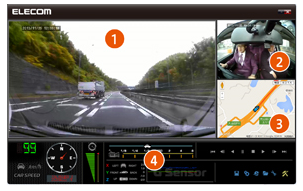 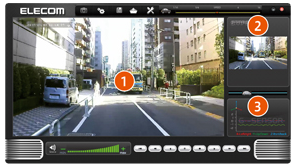 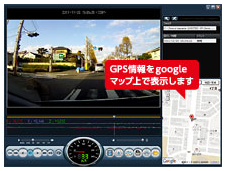 LVR-SD500HGA
LVR-SD300HDBK
LVR-SD120H/P
シガーチャージャー　　シガーソケットからスマホやタブレットを充電して営業活動に備える！
タブレット・スマホを活用する時代、電源確保が重要です！
電源確保
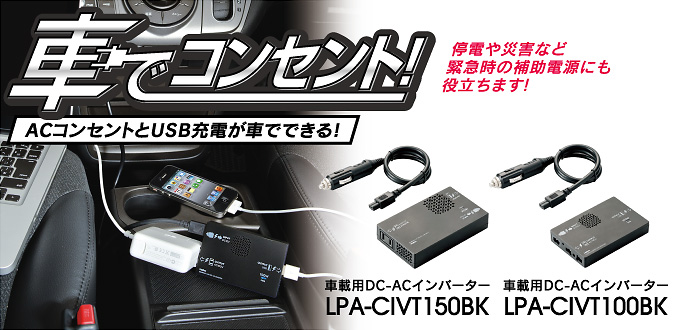 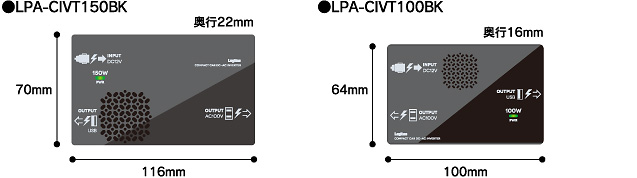 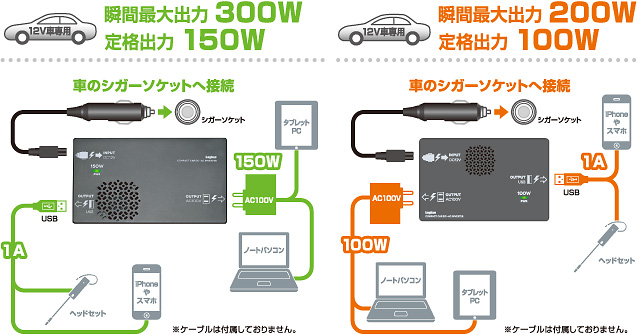 ■ 車載用DC-ACインバーター
●車の電源(DC12V)を家庭用の電源(AC100V)に変換することができる
●USBポート充電も可能
●コンパクトで置き場所に困らない、シンプルなデザインを採用
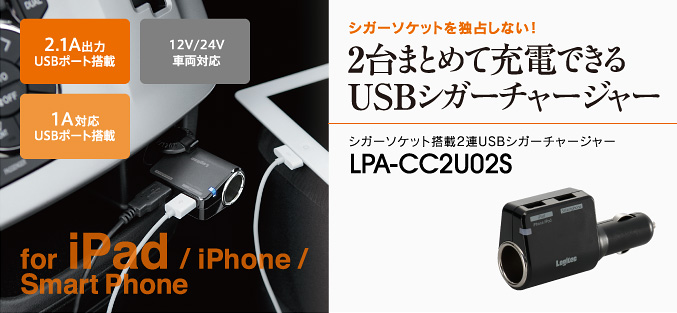 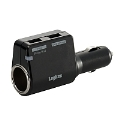 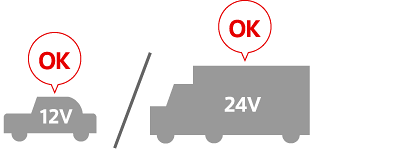 ●12V車だけではなく24V車にも対応
●2連USBを搭載したシガーチャージャーで2台まとめて充電可能
●2.1A出力可能なiPad/iPhone/iPod用のUSBポートと1A出力のスマートフォン用USBポートを搭載
■ シガーソケット搭載2連USBシガーチャージャー
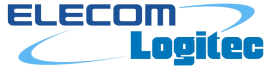 ロジテック株式会社
http://www.Logitec.co.jp
エレコム株式会社
http://www.elecom.co.jp
本ドキュメントの作成にあたっては細心の注意を払っていますが、本ドキュメントの記述の誤りや欠落があっても
エレコム株式会社、ロジテック株式会社はいかなる責任も負わないものとする。本ドキュメントおよび記述内容は
予告なしに変更されることがあります。
本ドキュメントは、作成日現在の情報をもとに作成されたものです、今後、価格の変更、仕様の変更、バージョン
アップ等により、内容の全部もしくは一部に変更が生じる可能性があります。
[Speaker Notes: ＜接続可能＞]